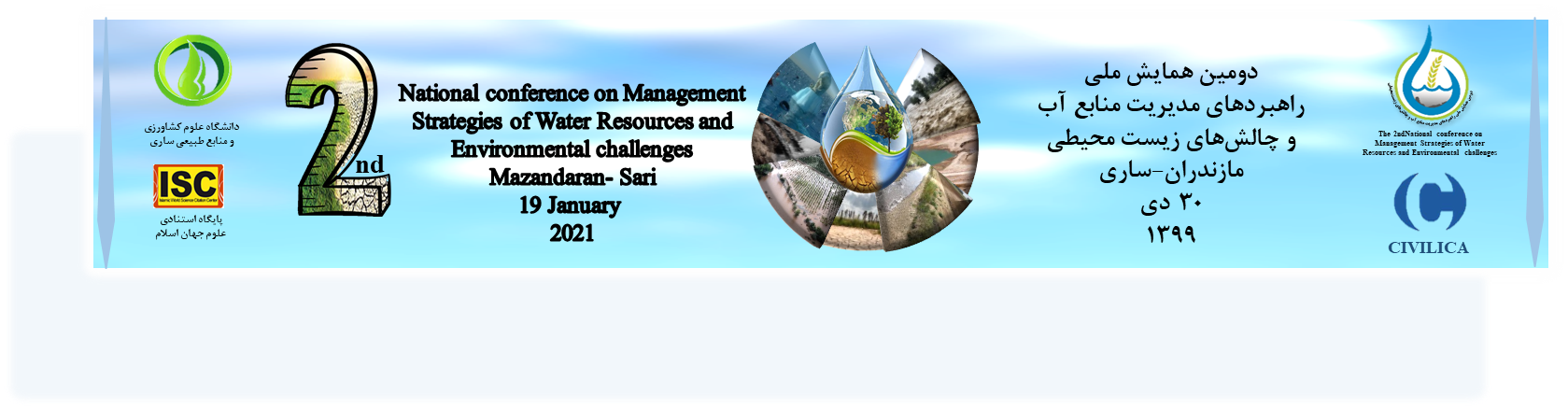 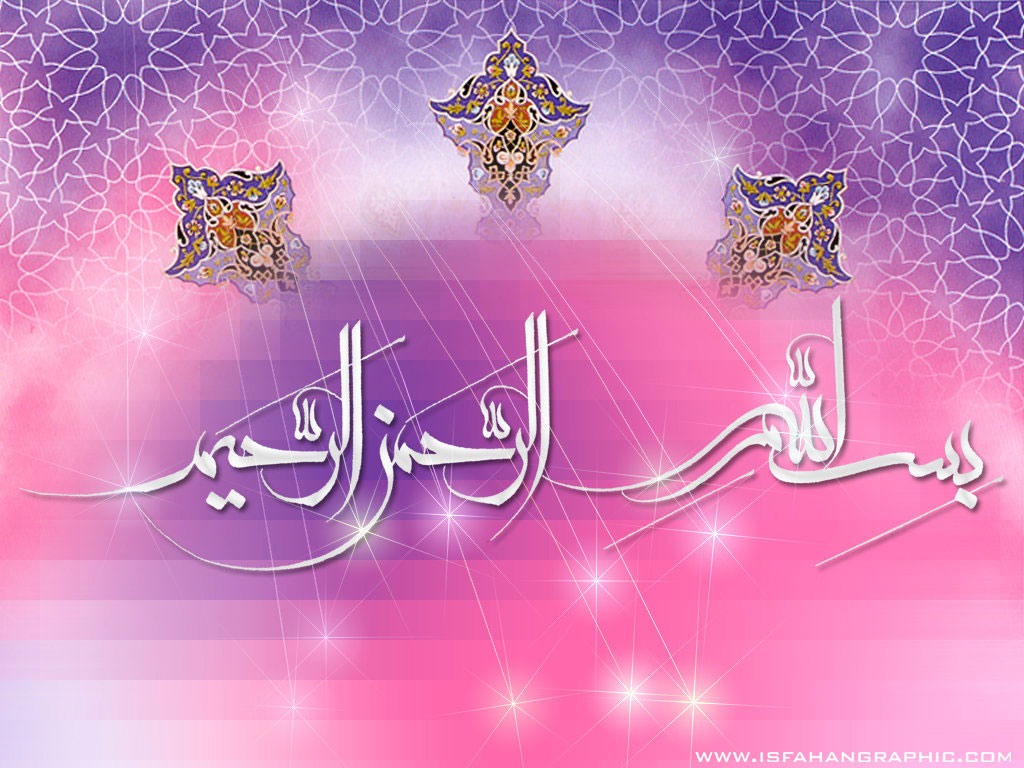 ارایه دهنده: .........
سمت سازمانی
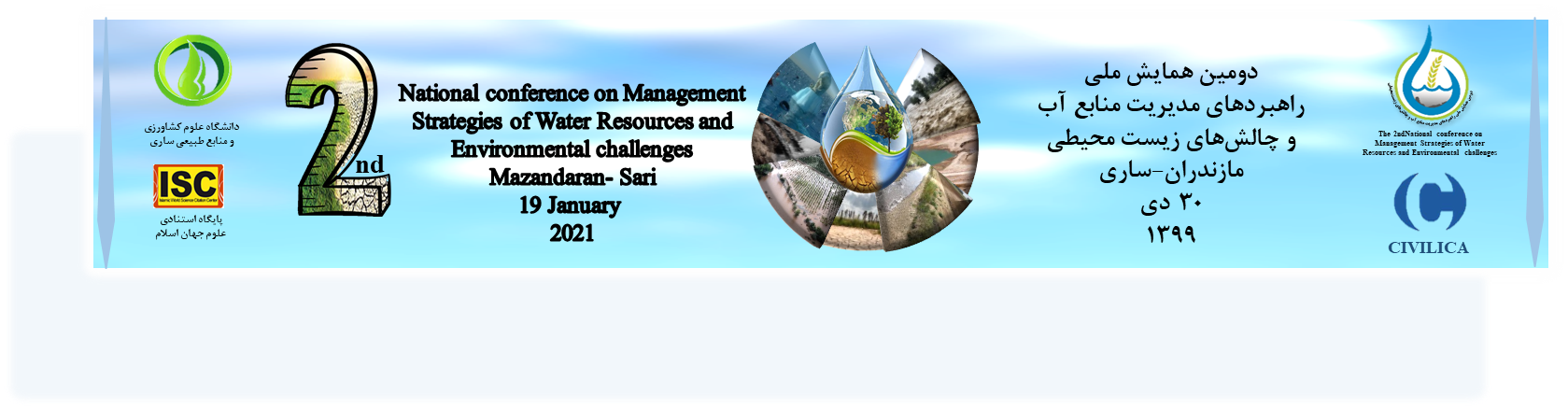 عنوان:   .....
نویسندگان:    .........
نتیجه گیری
مواد و روش
نتایج و بحث
مقدمه
3
دومین همایش ملی راهبردهای مدیریت منابع آب و چالشهای زیست محیطی
نتیجه گیری
مواد و روش
نتایج و بحث
مقدمه
4
دومین همایش ملی راهبردهای مدیریت منابع آب و چالشهای زیست محیطی
نتیجه گیری
مواد و روش
نتایج و بحث
مقدمه
5
دومین همایش ملی راهبردهای مدیریت منابع آب و چالشهای زیست محیطی
نتیجه گیری
مواد و روش
نتایج و بحث
مقدمه
6
دومین همایش ملی راهبردهای مدیریت منابع آب و چالشهای زیست محیطی
مراجع
7
دومین همایش ملی راهبردهای مدیریت منابع آب و چالشهای زیست محیطی